Welcome to the HMN Webinar Series!
To ensure the quality of your experience, please: 
Use the Audio Set up Wizard (located under Meeting) to ensure that your audio is working properly.
Check to see if your speaker is activated. When activated, the speaker icon at the top of the screen should appear green.
To ask a question/make a comment at any point throughout the webinar, type using the chat room in the bottom of the screen. We’ll address your questions during the discussion portion of the webinar.
Thank you! We will begin shortly!
Crisis Text Line: Opportunities in Research and Practice
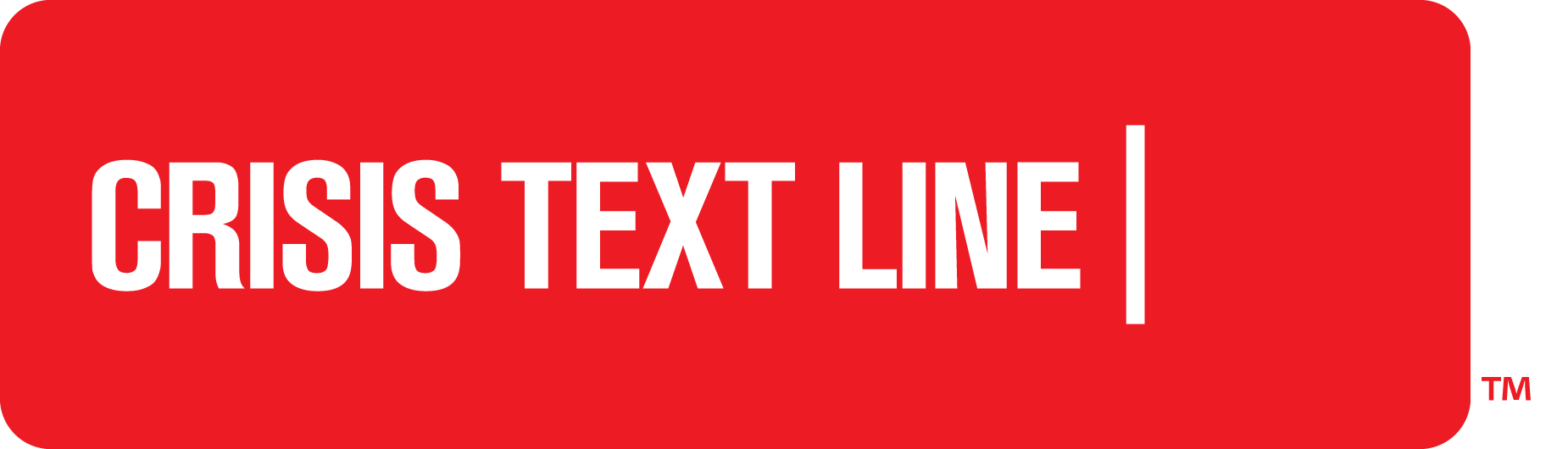 HMN Webinar Series
Session #15, December 2015
Welcome and About HMN
The Healthy Minds Network 
Research-to-practice network based at University of Michigan
Public health approach to mental health among young people
HMN Research-to-Practice Objectives:
(1) produce knowledge (research)
(2) distribute knowledge (dissemination)
(3) use knowledge (practice)
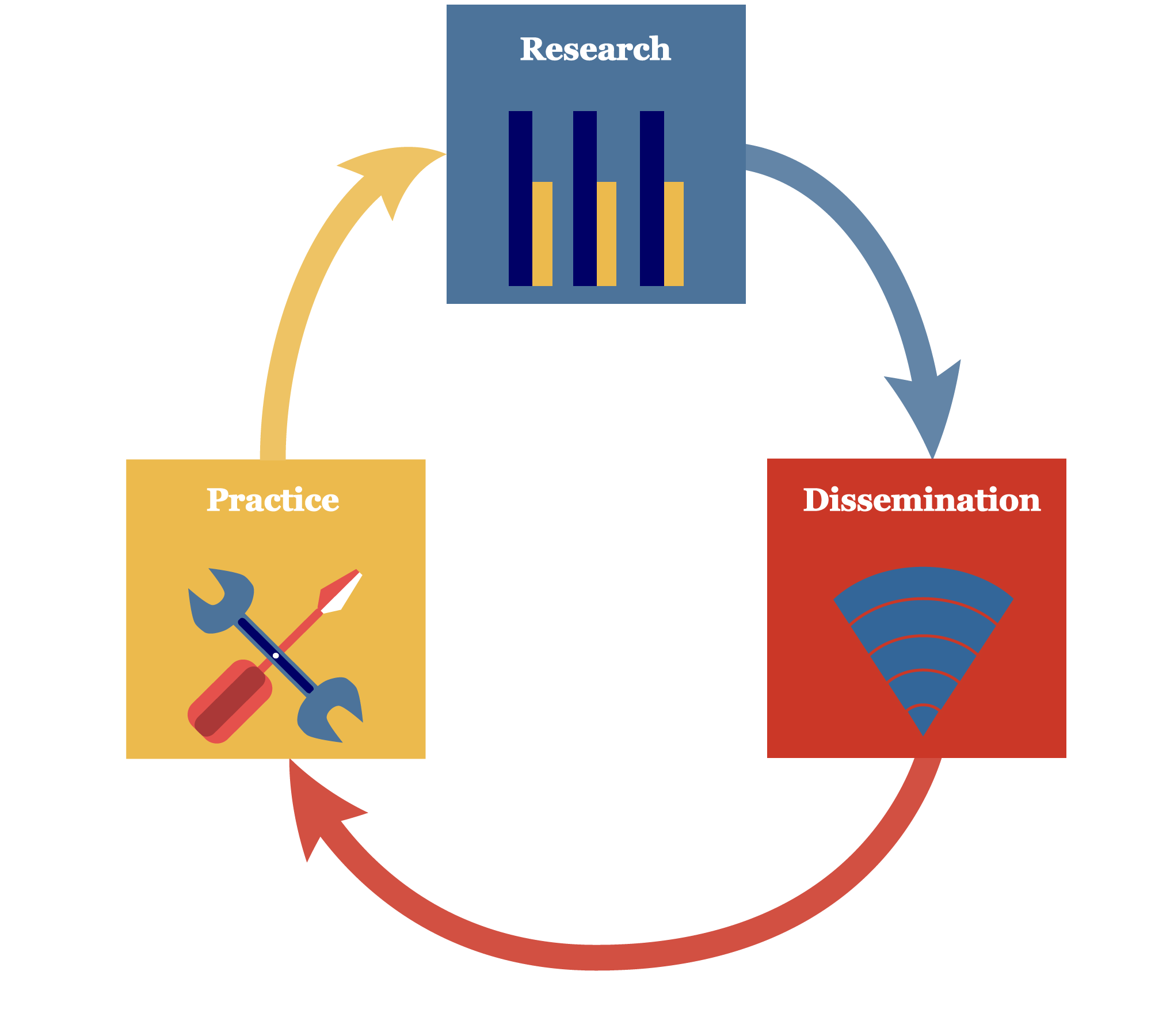 HMN Announcements
HMS community college study
New York Times op-ed, “Hungry, Homeless, and in College”: www.nytimes.com/2015/12/04/opinion/hungry-homeless-and-in-college.html?_r=0 (Sara Goldrick-Rab and Katie Broton)
Working on a second report focusing on mental health measures
Annual College Mental Health Research Symposium (March 8-9, 2016) and Depression on College Campuses Conference (March 9-10, 2016) in Ann Arbor
Opportunity for campuses to join HMS:  healthymindsnetwork.org/for-schools/participate
Today’s Webinar
Crisis Text Line: Opportunities in Research and Practice


Presenter: Liz Eddy, Director of Communications and Events, Crisis Text Line


Discussion
Please submit questions at any point throughout the webinar using the chat box!
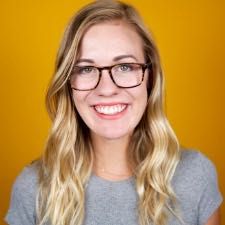 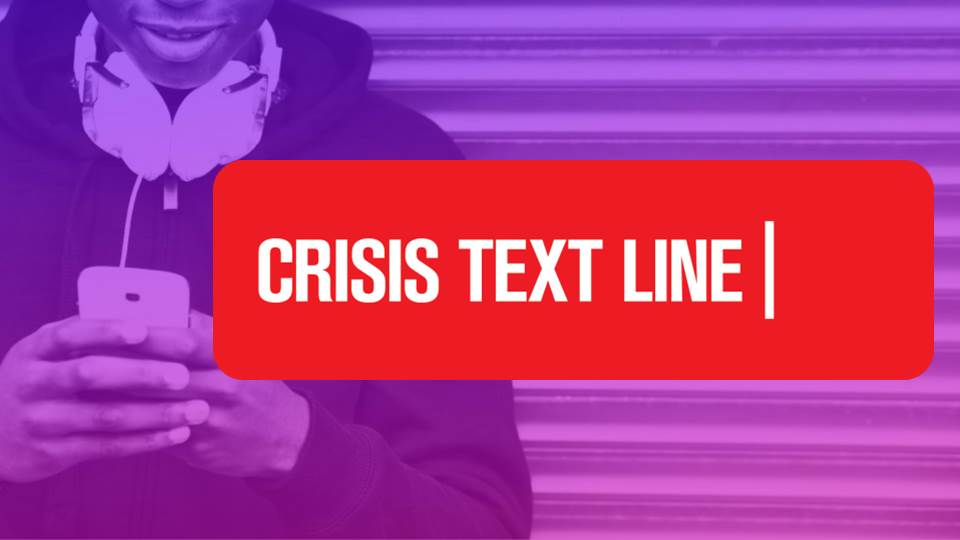 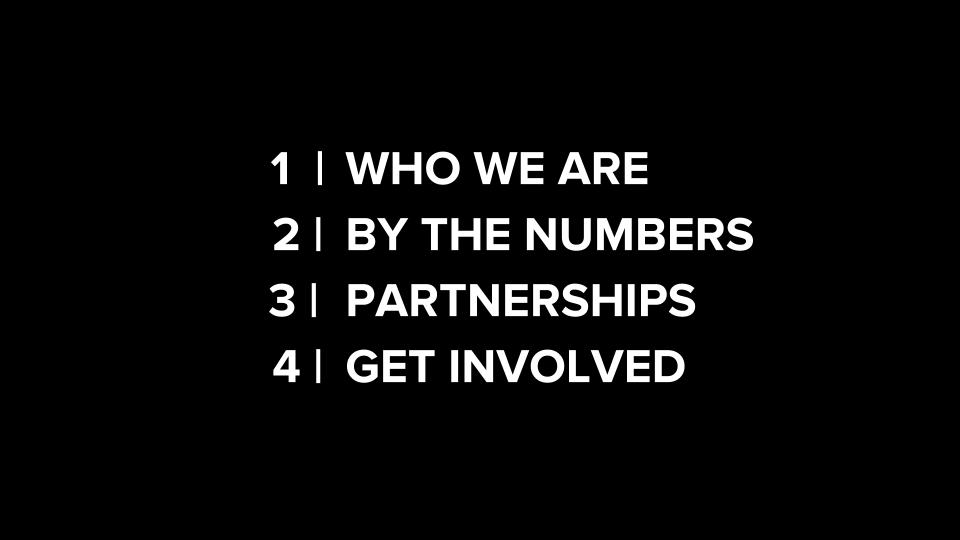 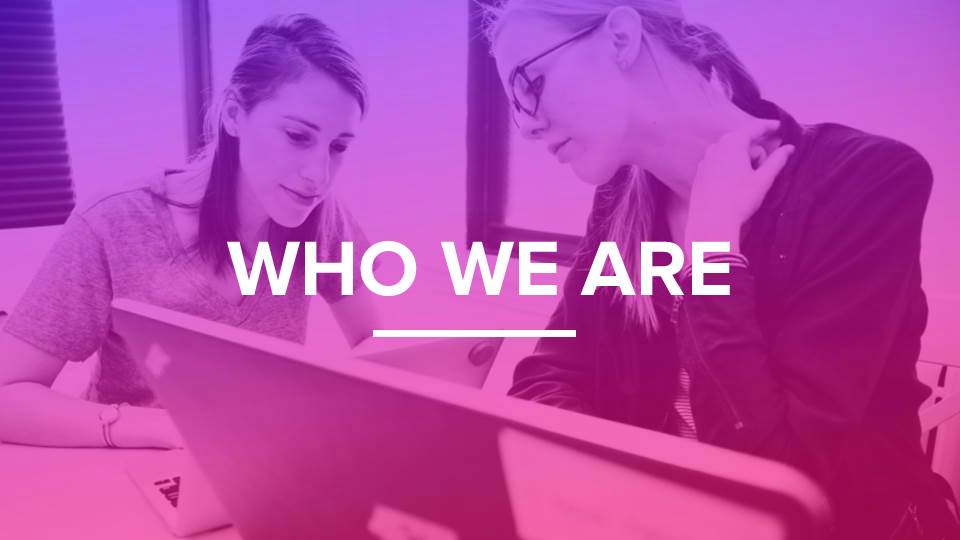 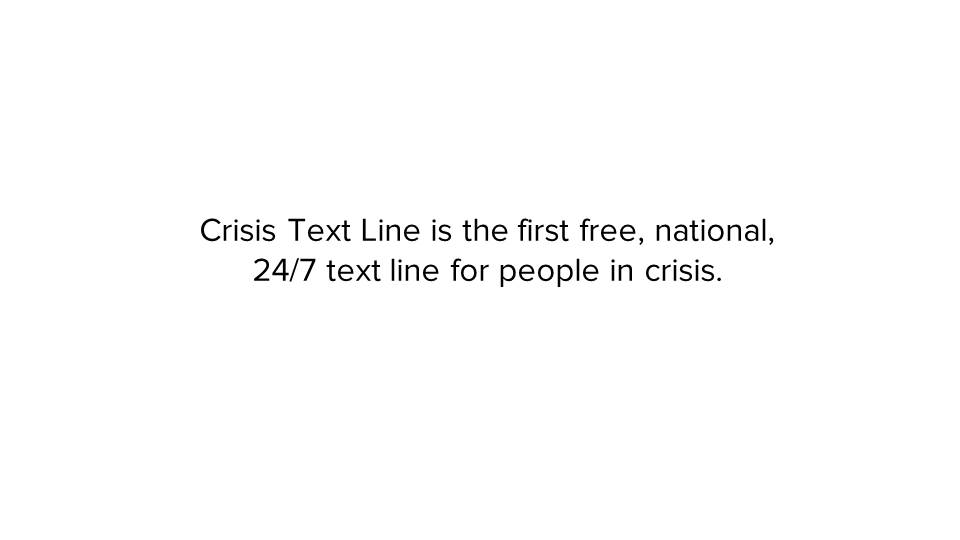 [Speaker Notes: View video: https://www.youtube.com/watch?v=HJaLZGDwYiI&feature=youtu.be]
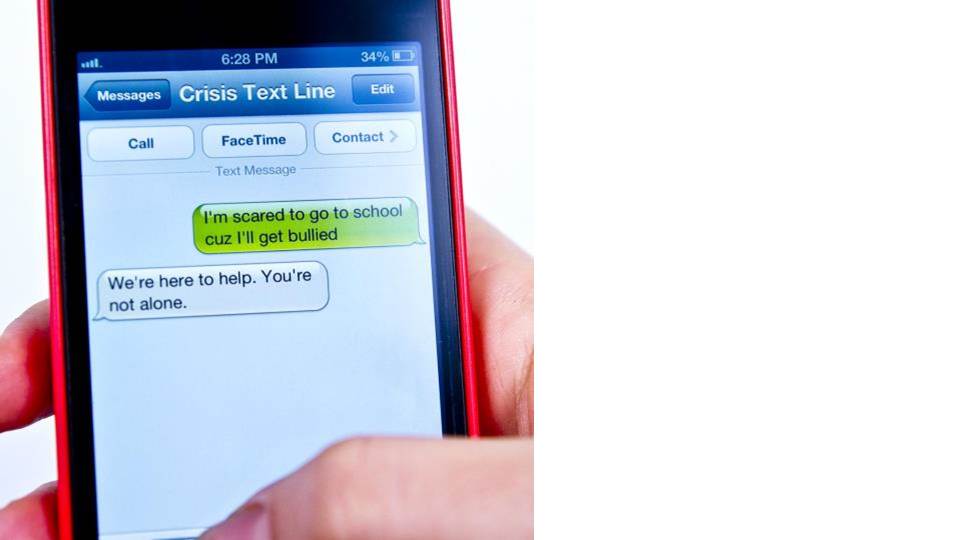 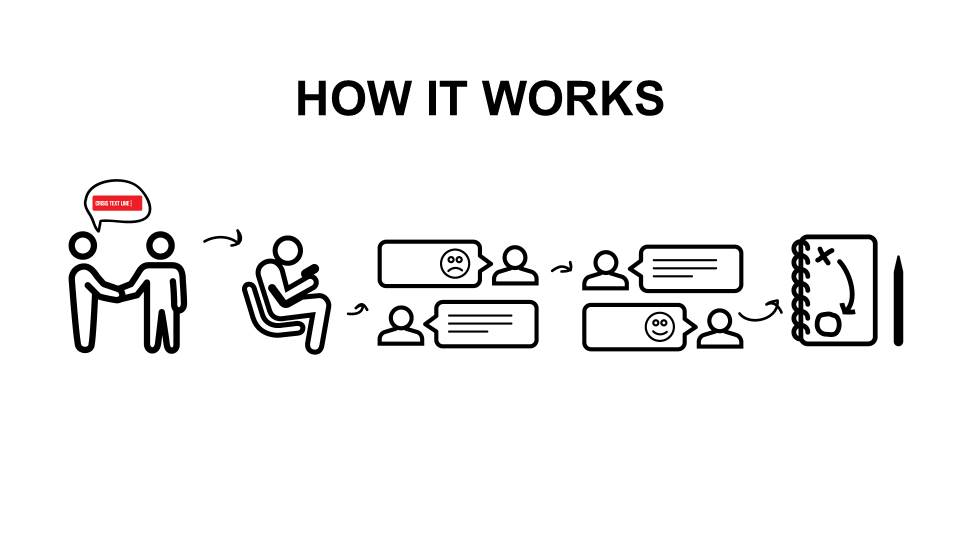 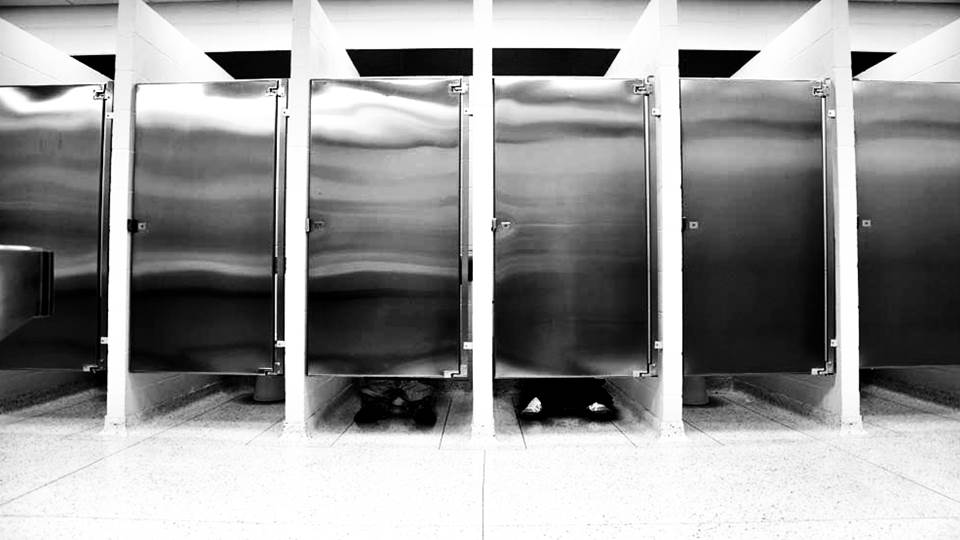 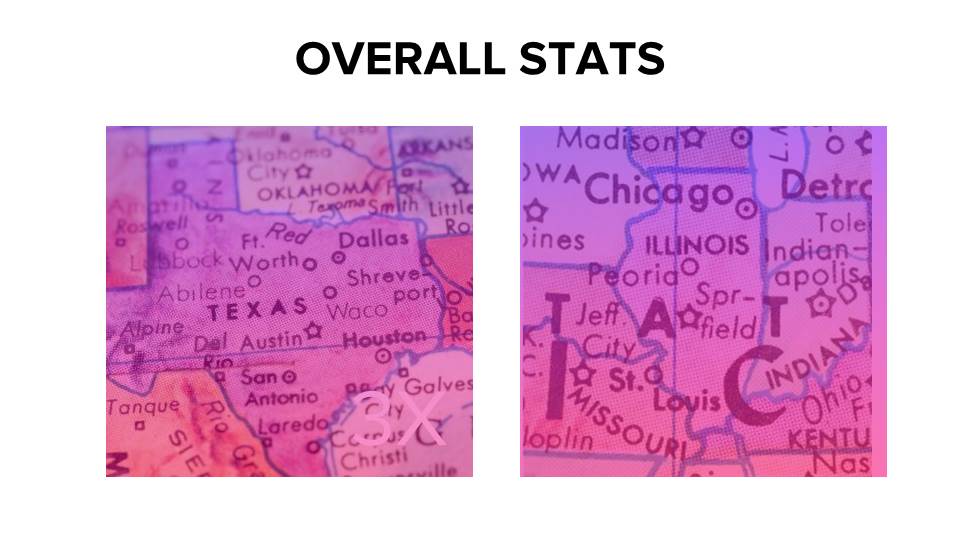 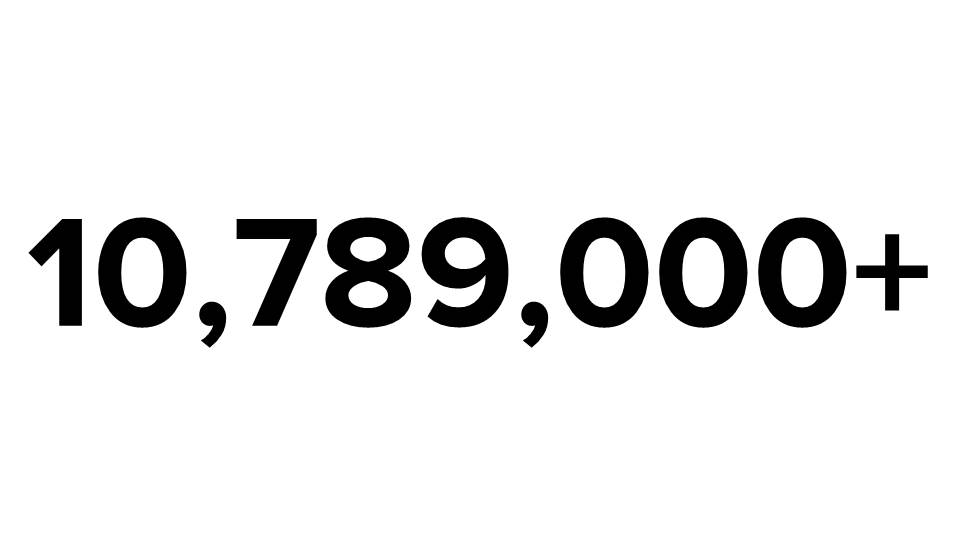 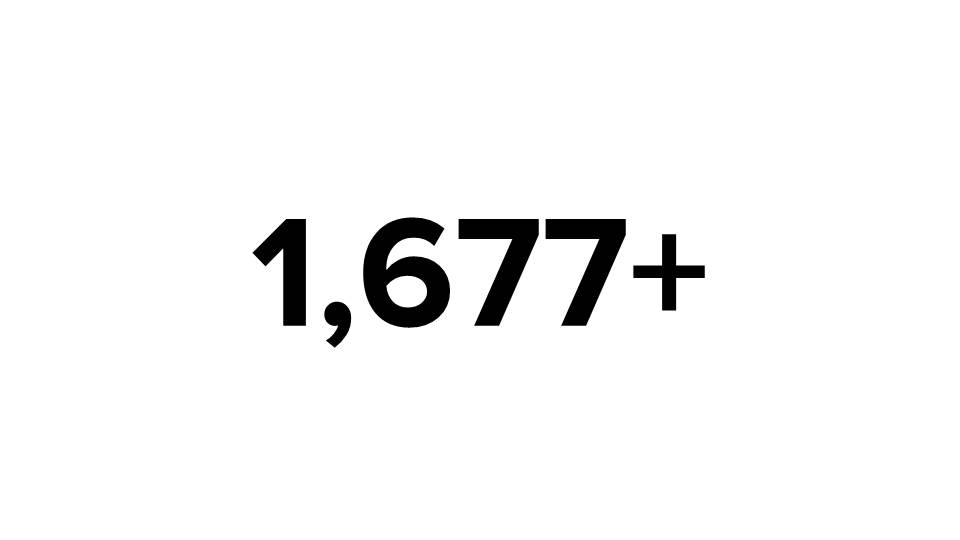 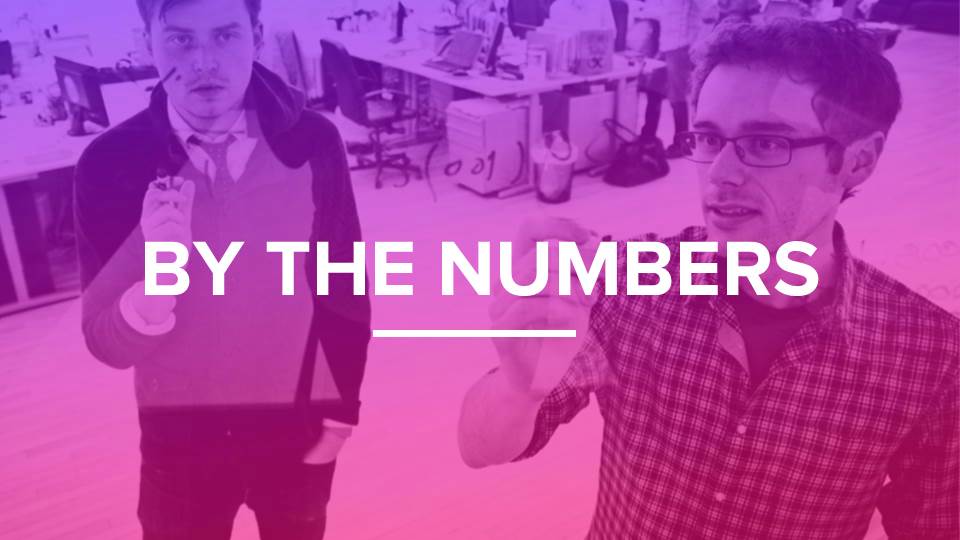 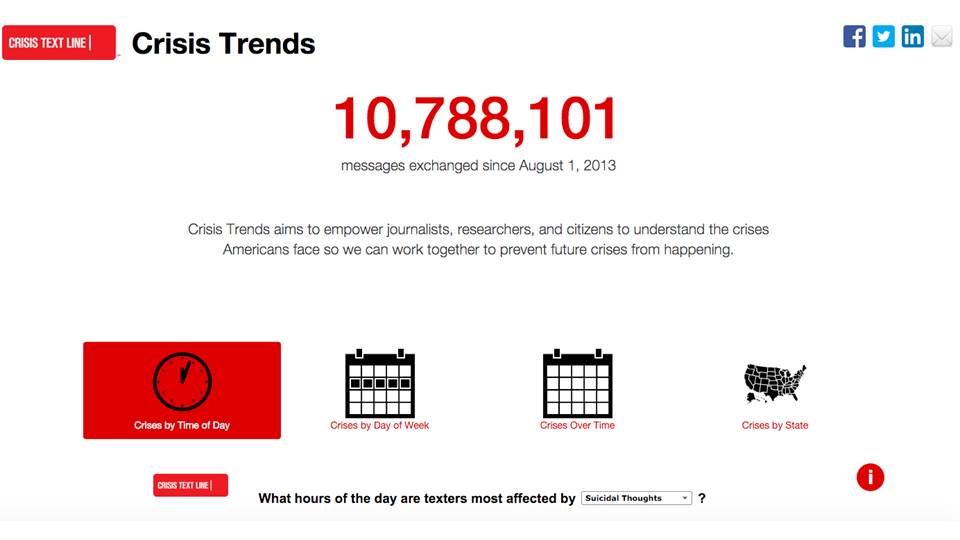 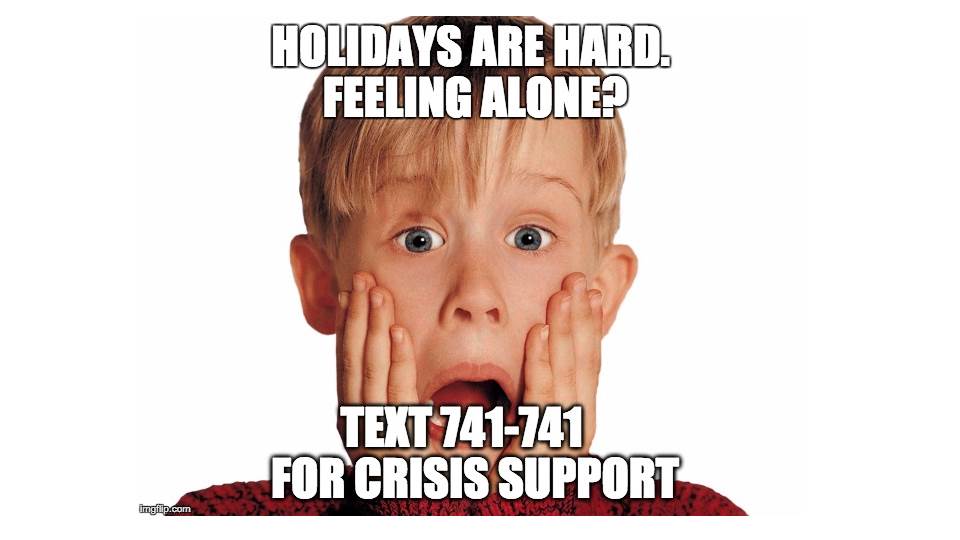 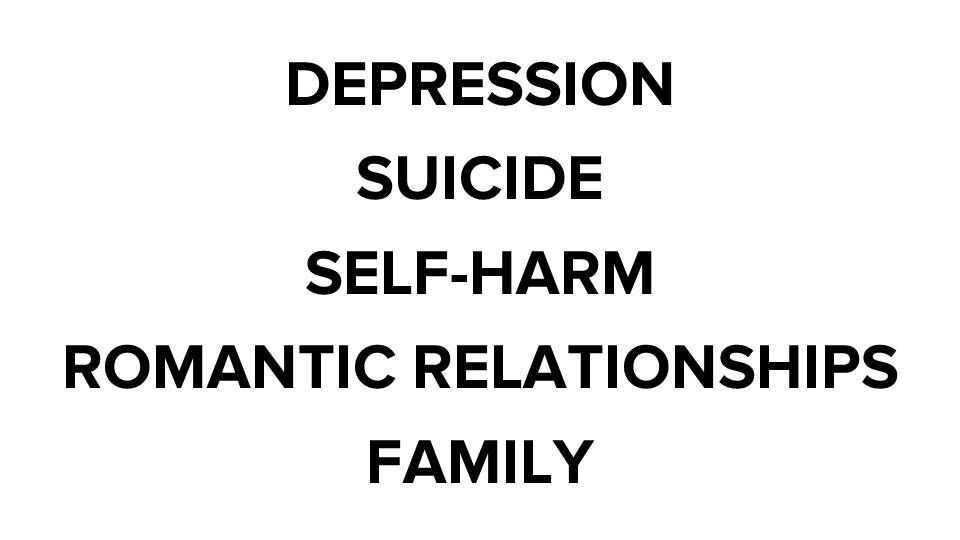 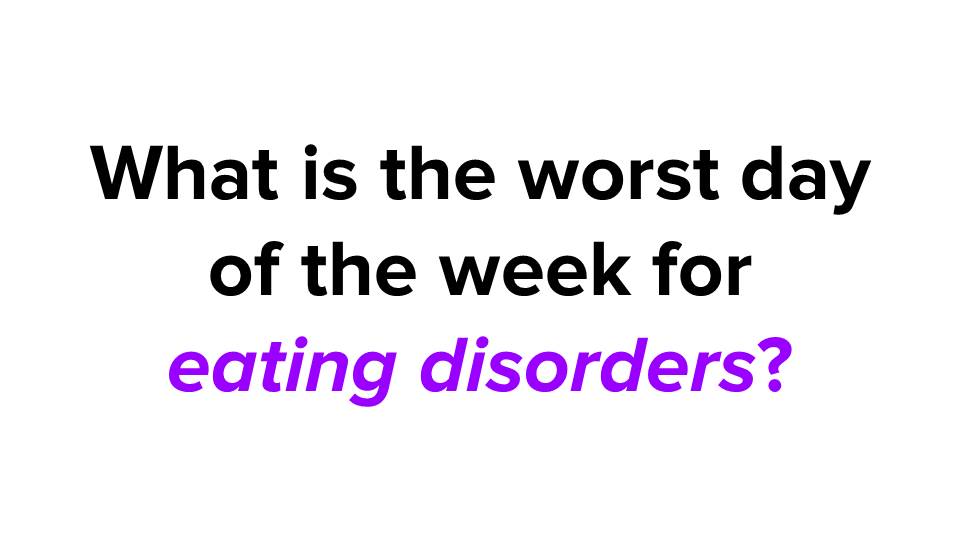 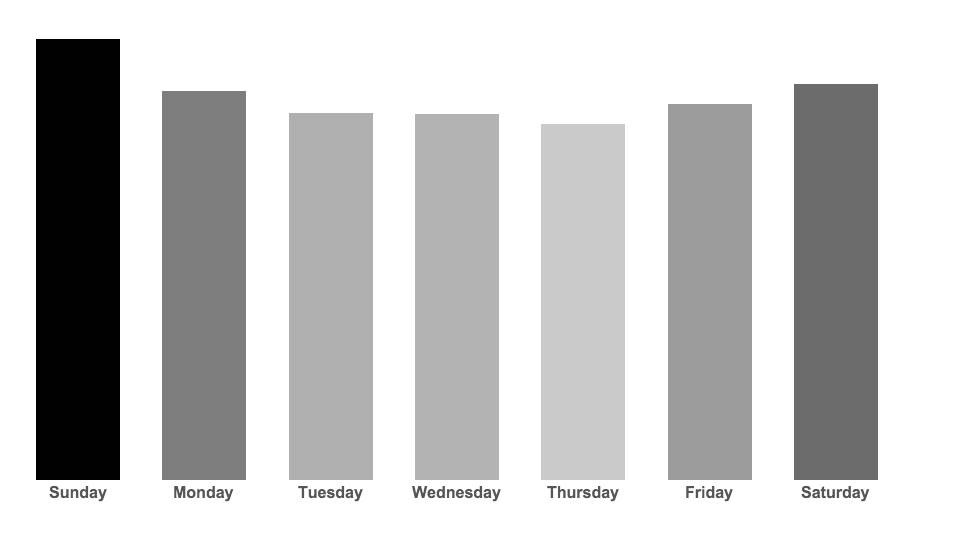 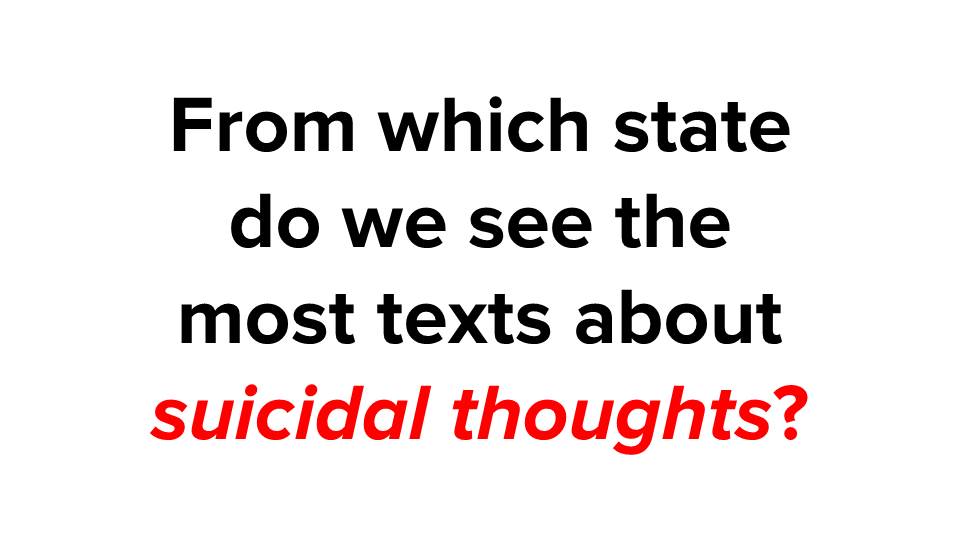 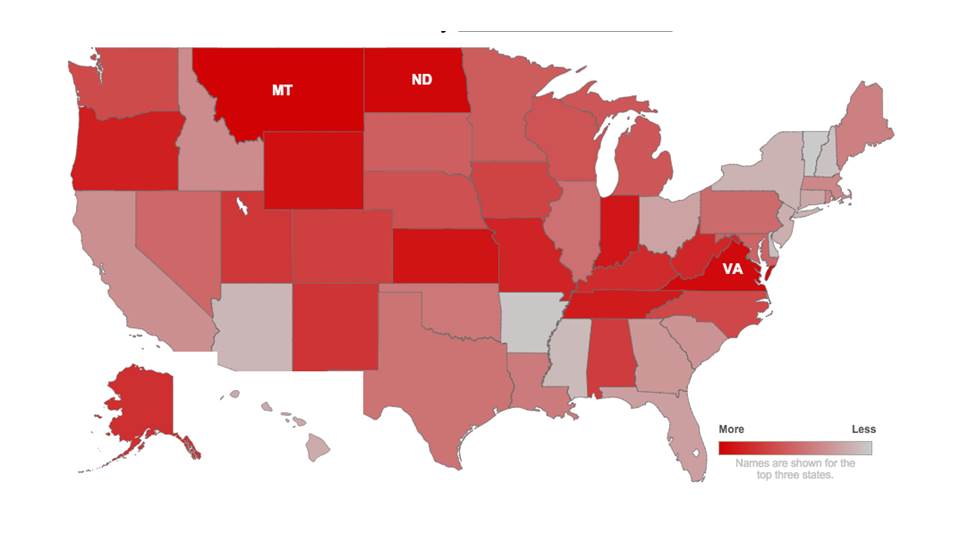 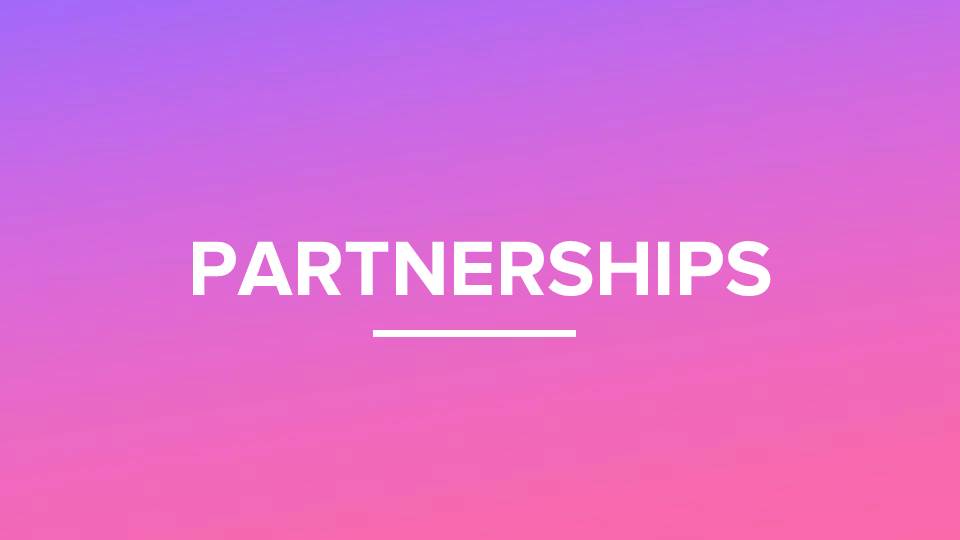 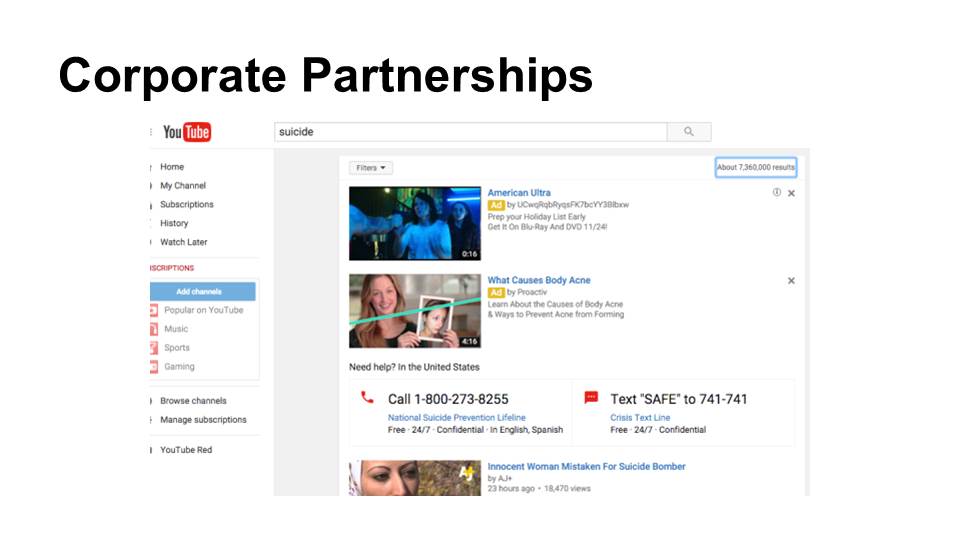 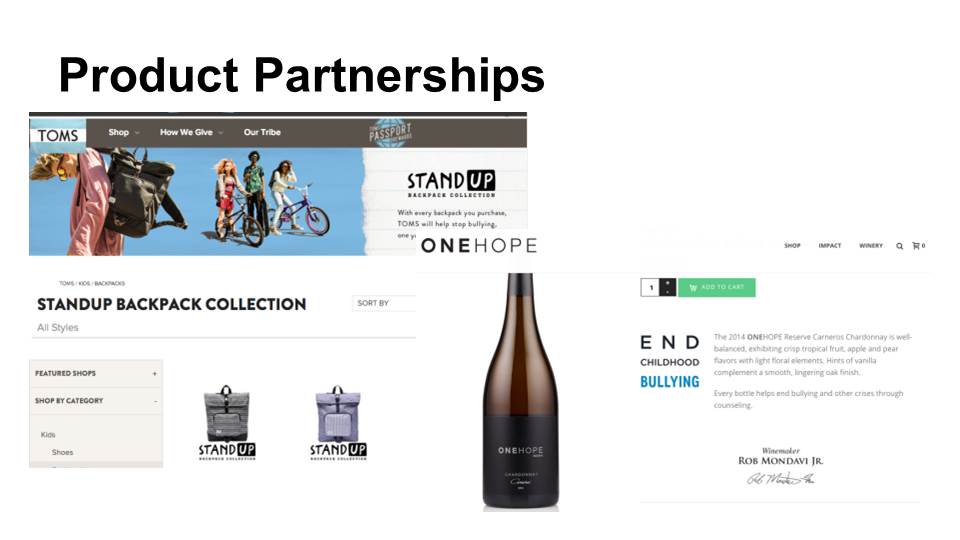 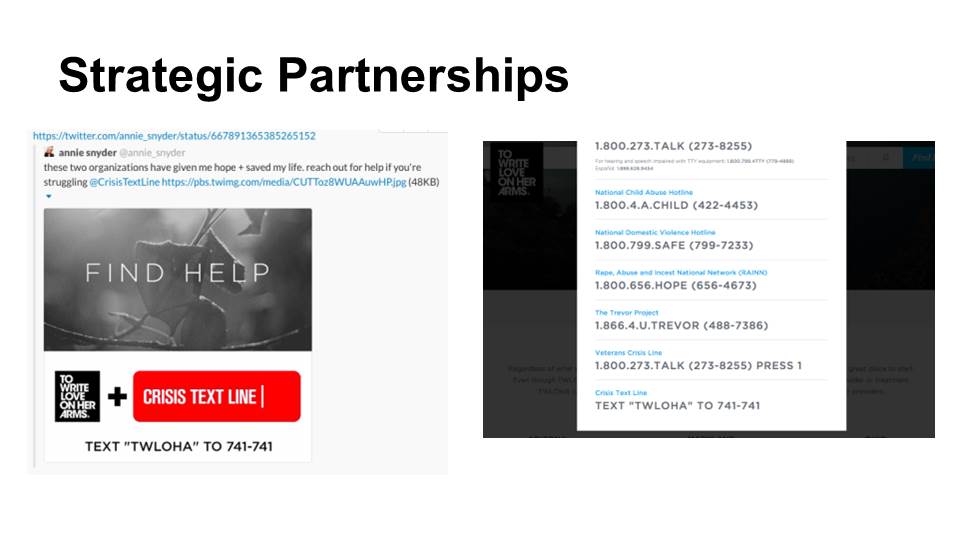 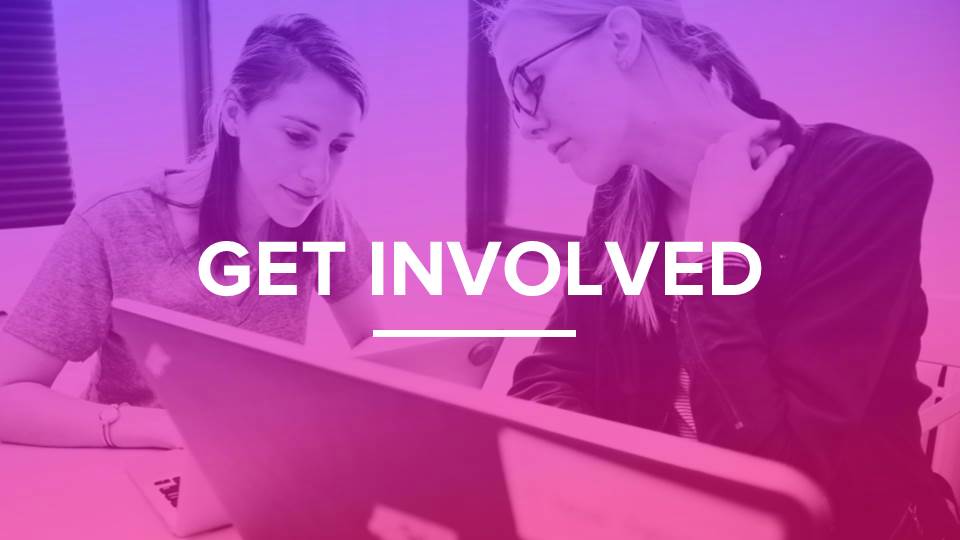 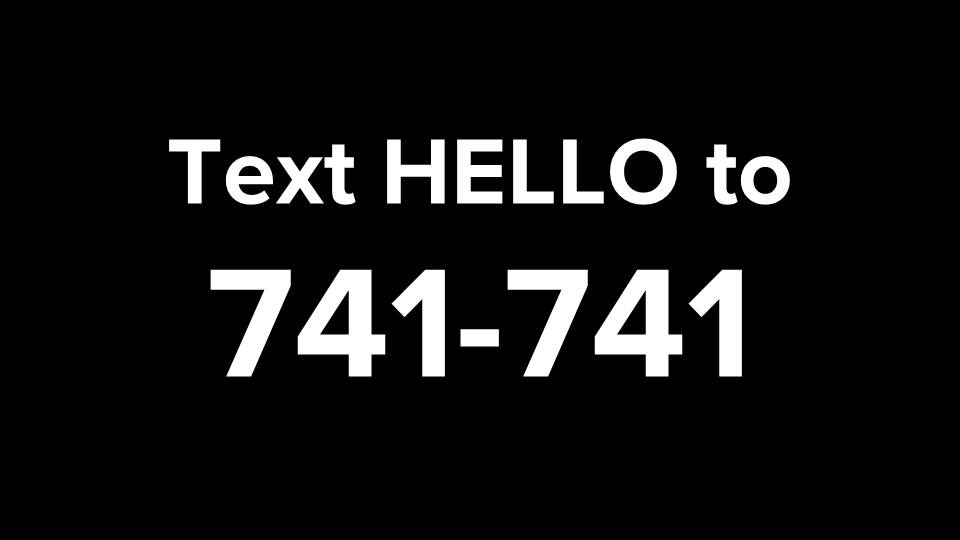 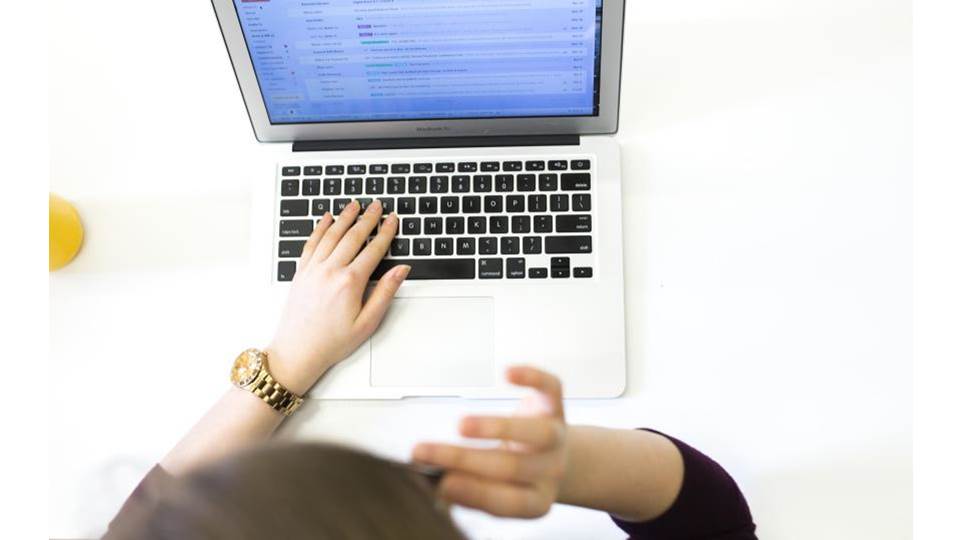 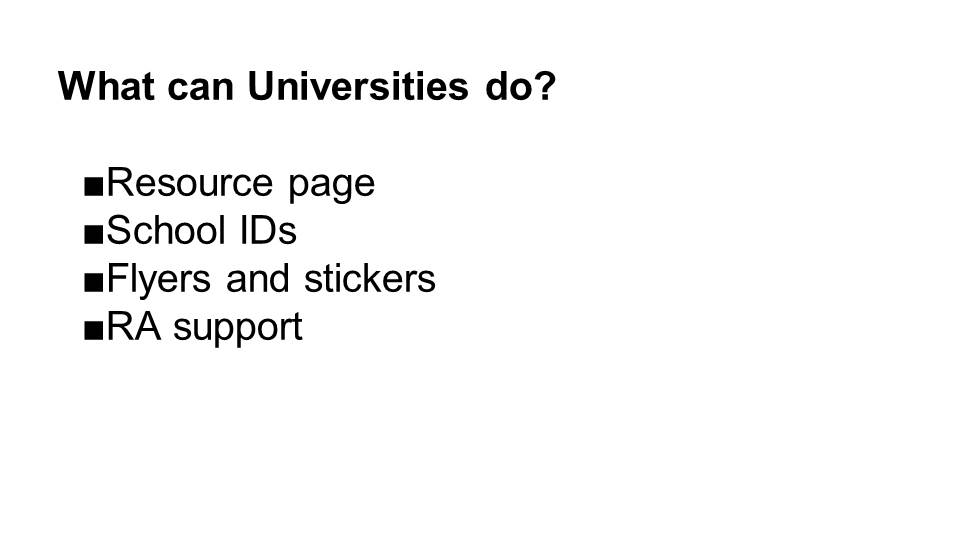 Discussion (Q&A)
To pose a question, please submit your question using the “Chat Room” in the bottom corner of the screen.
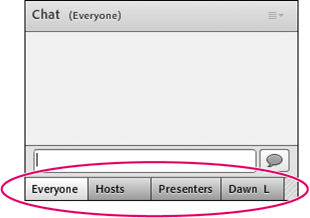 More Information
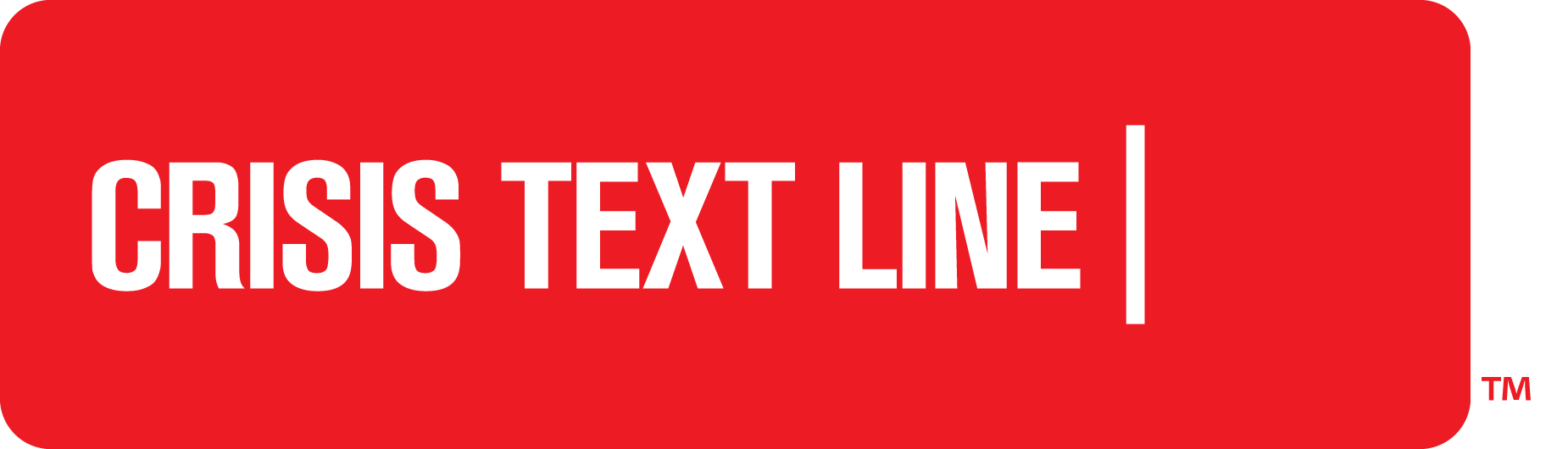 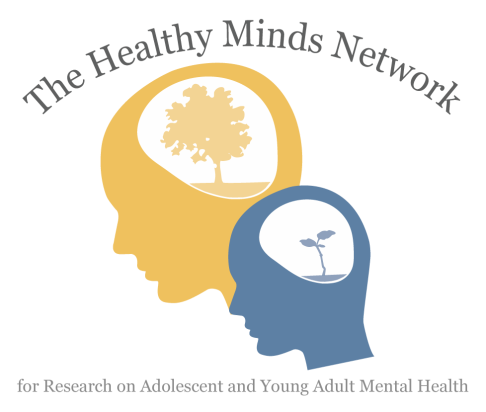 Crisis Text Line
www.crisistextline.org | liz@crisistextline.org

Healthy Minds Network 
www.healthymindsnetwork.org | healthyminds@umich.edu